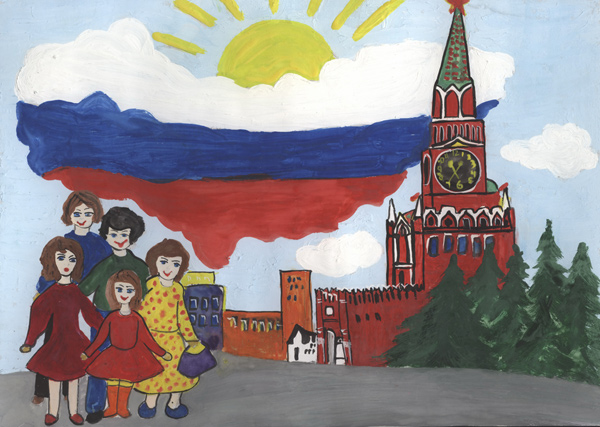 Поклонимся 
                 великим тем 
              годам…
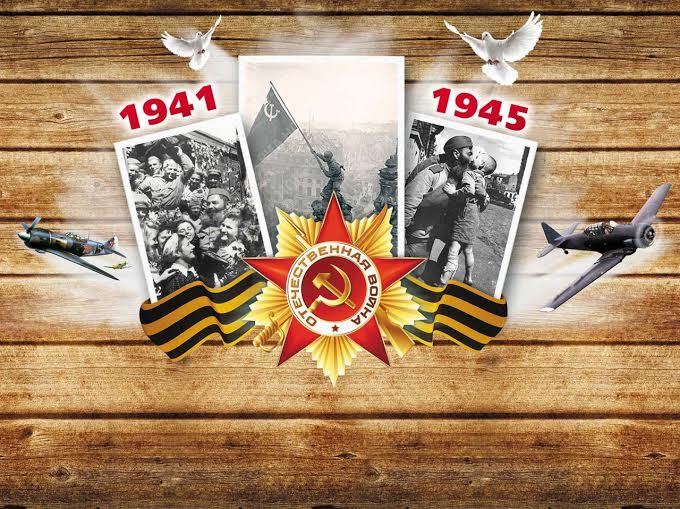 Великая Отечественная
 Война
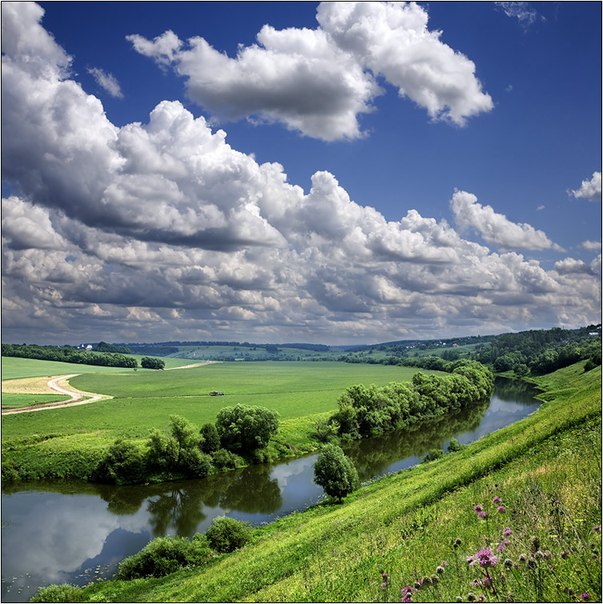 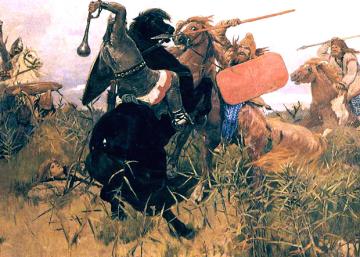 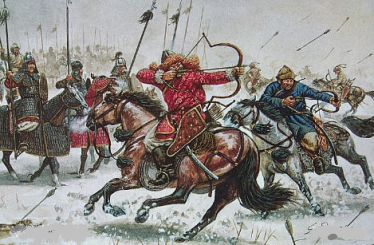 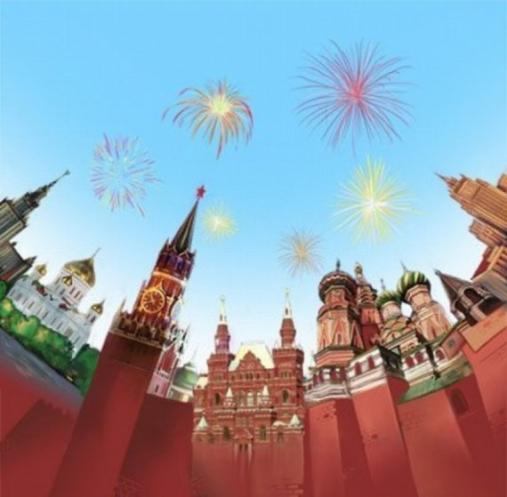 Россия
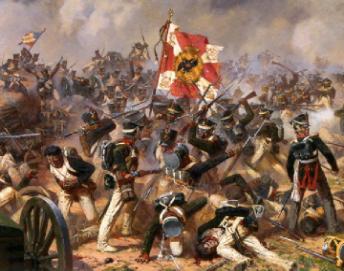 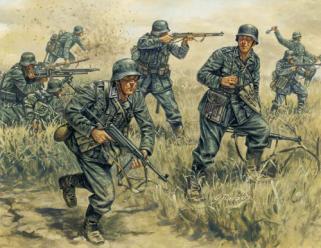 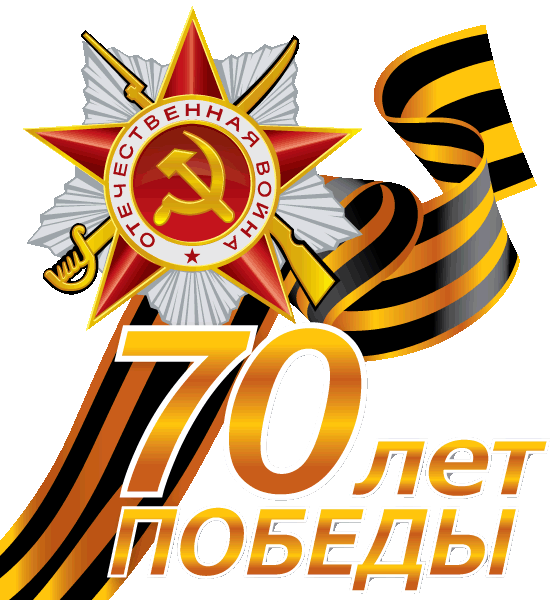 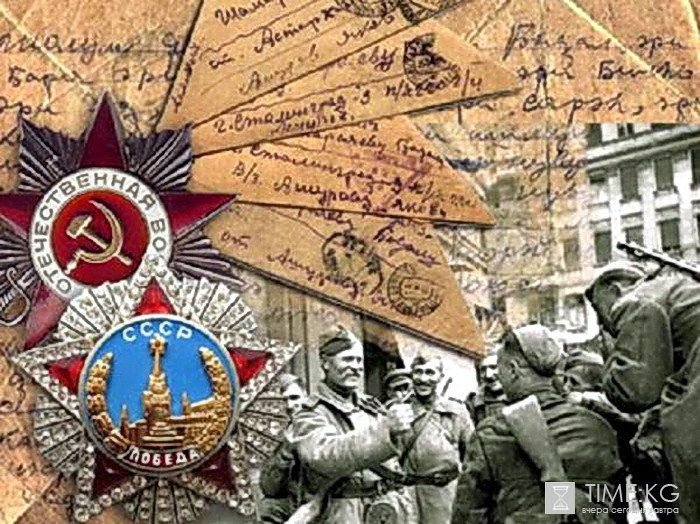 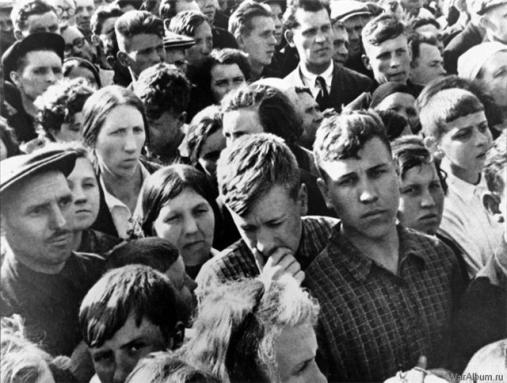 22июня 1941г.
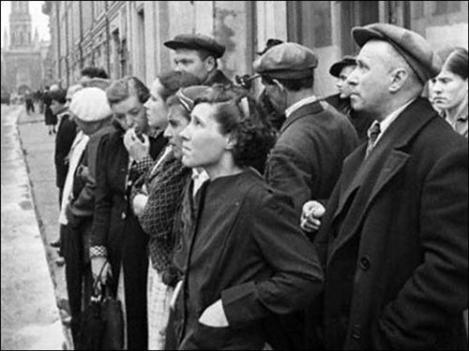 Москвичи слушают по радио объявление о начале войны
Видеоролик о начале войны
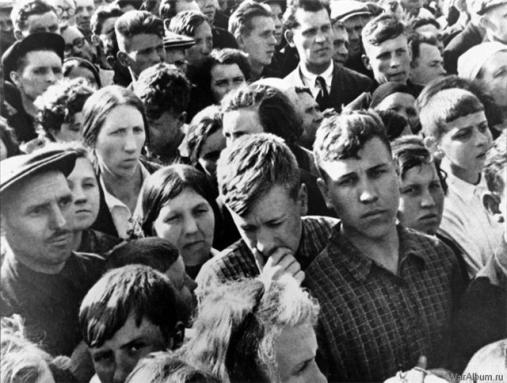 22июня 1941г.
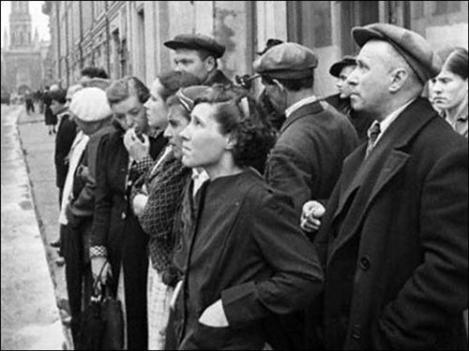 Москвичи слушают по радио объявление о начале войны
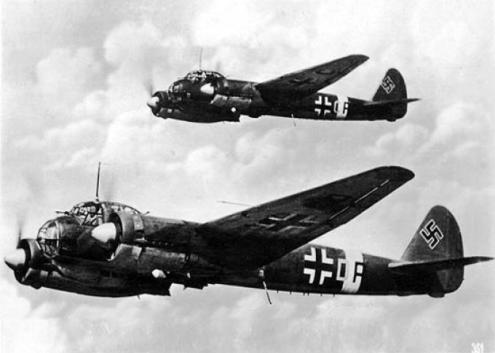 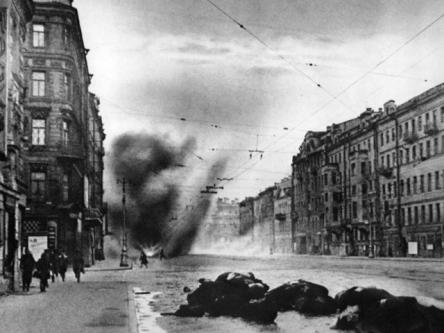 бомбежка советских городов
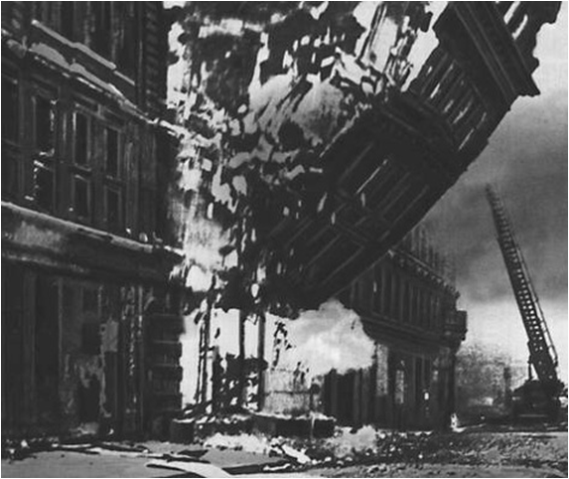 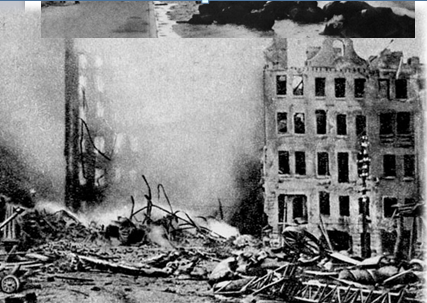 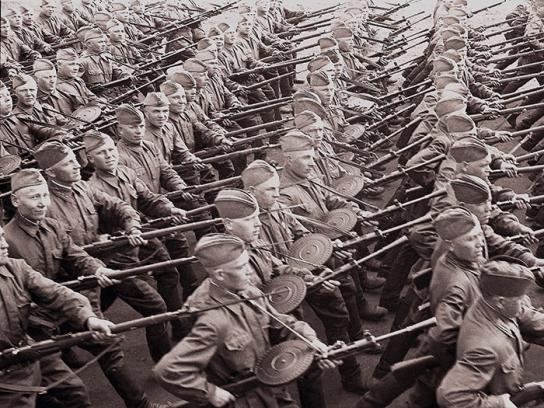 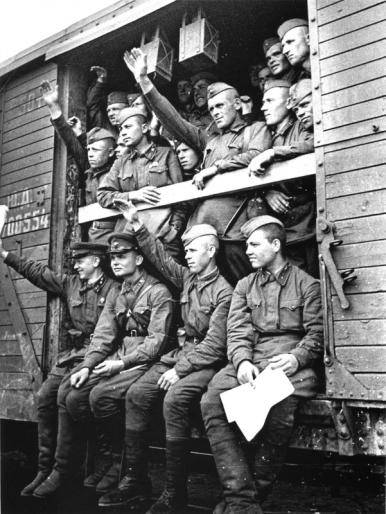 на защиту Родины
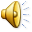 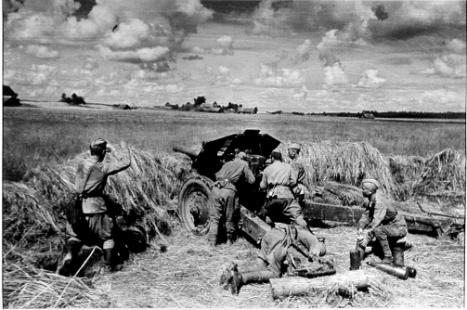 …он видел смерть,  он рядом
 с этой смертью ходит…
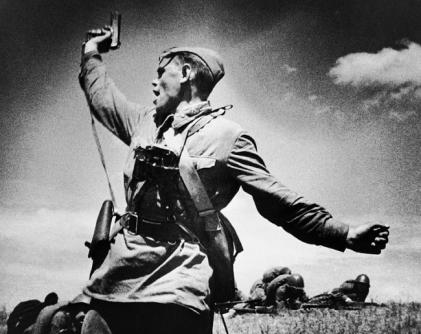 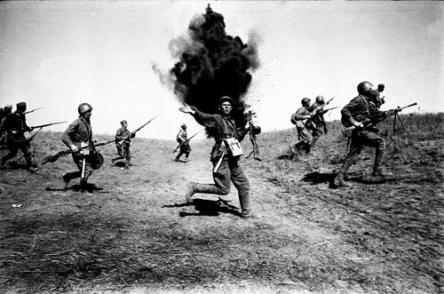 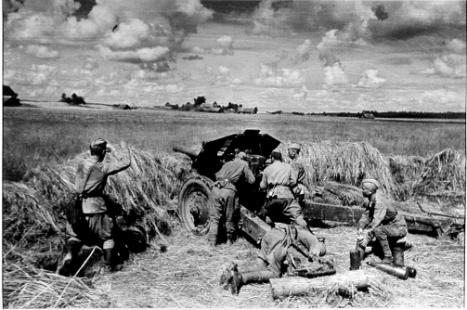 …он видел смерть,  он рядом
 с этой смертью ходит…
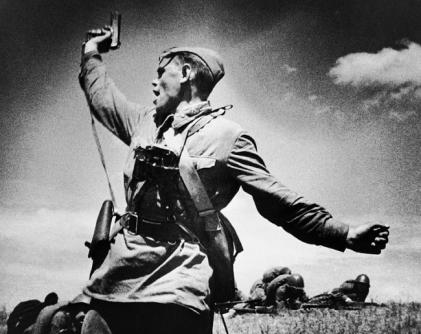 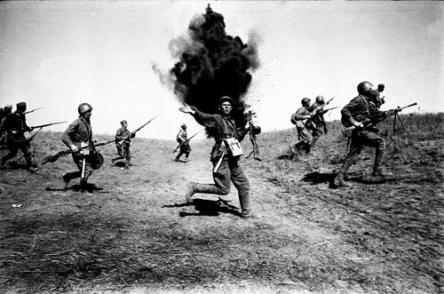 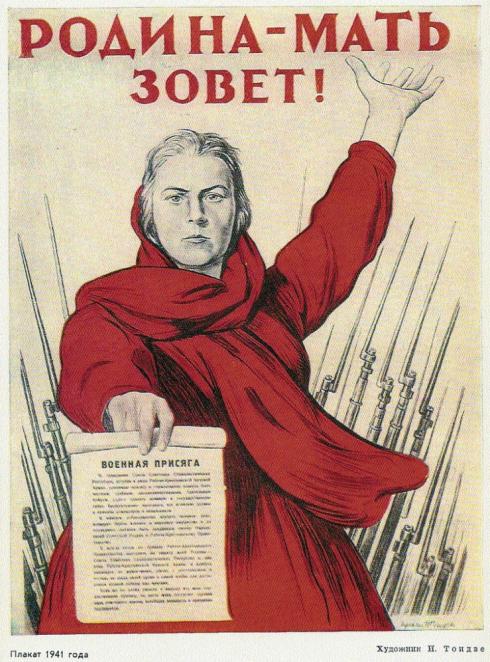 «Священная война»

Вставай, страна огромная, Вставай на смертный бой С фашистской силой темною, С проклятою ордой! 
Пусть ярость благородная Вскипает, как волна. Идет война народная, Священная война!
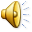 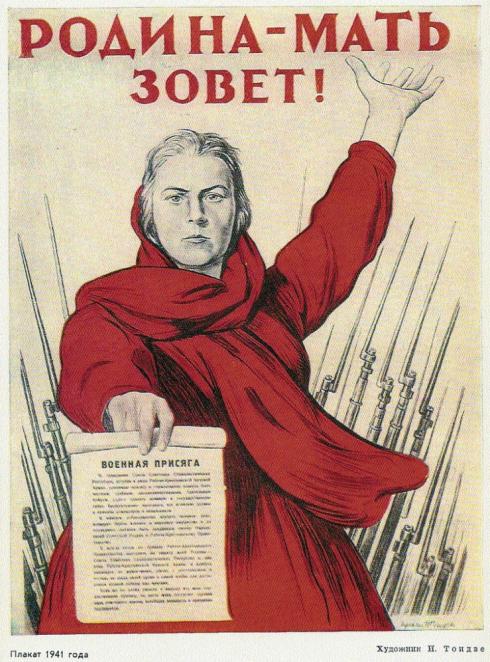 «Священная война»

Вставай, страна огромная, Вставай на смертный бой С фашистской силой темною, С проклятою ордой! 
Пусть ярость благородная Вскипает, как волна. Идет война народная, Священная война!
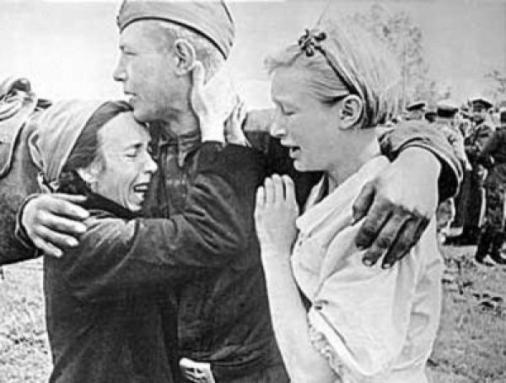 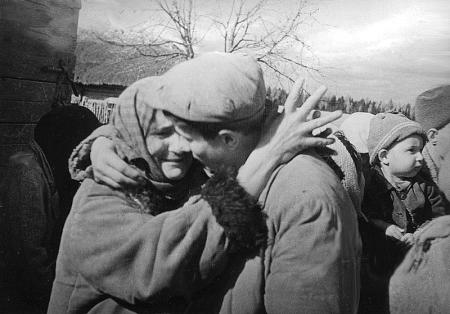 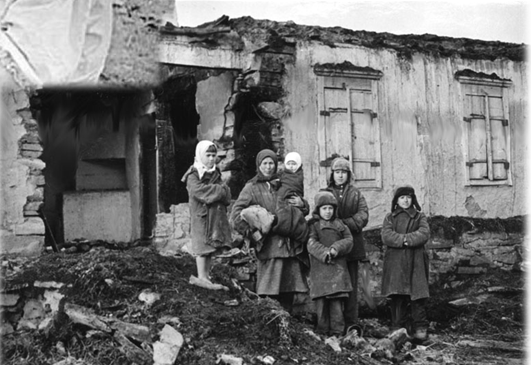 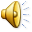 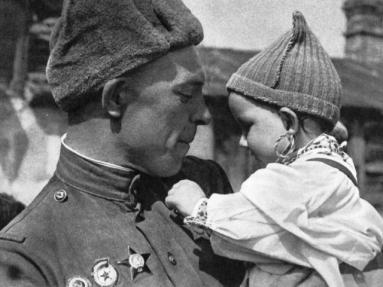 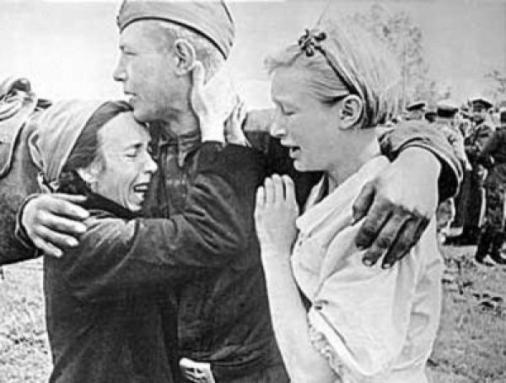 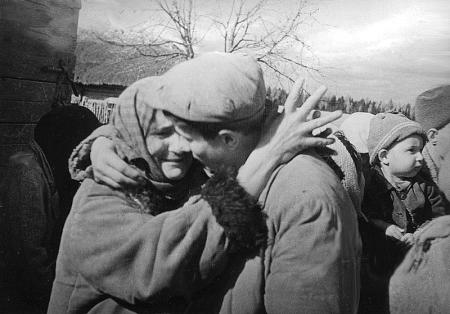 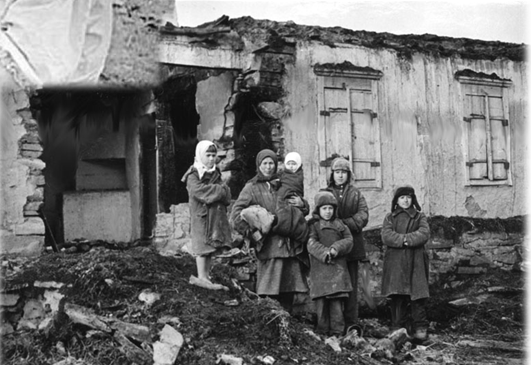 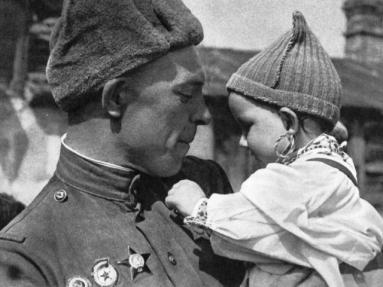 Строчит пулемётчик,
За синий платочек,
Что был на плечах дорогих!
 ПЕСНЯ.docx
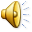 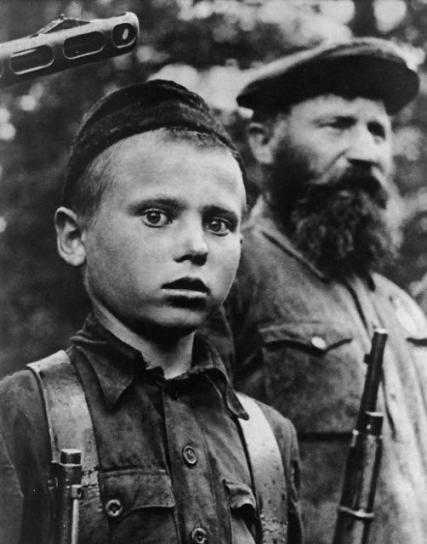 Маленькие герои большой и страшной войны
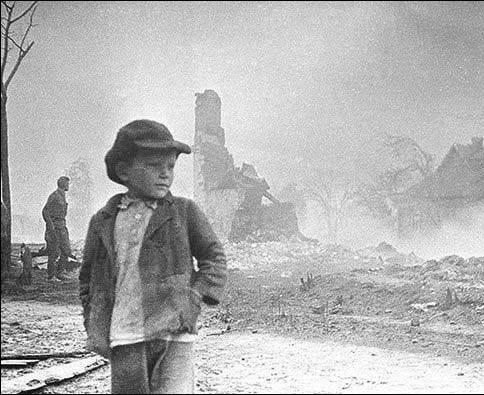 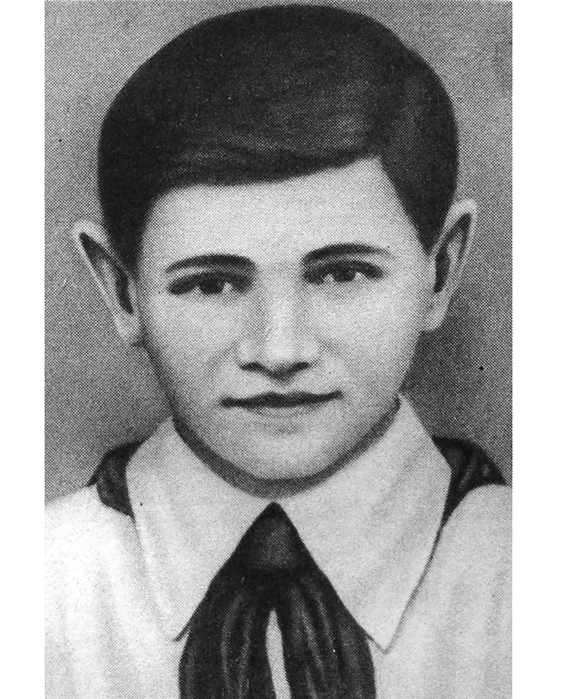 Валя Котик
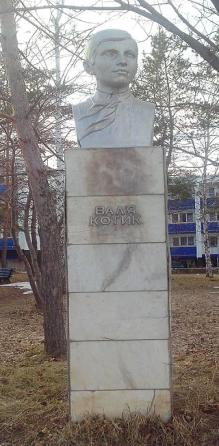 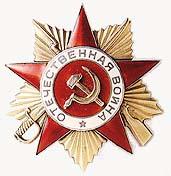 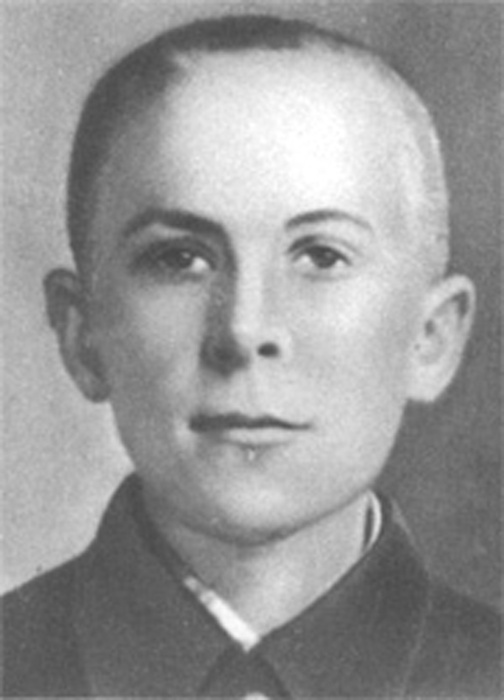 Марат Казей
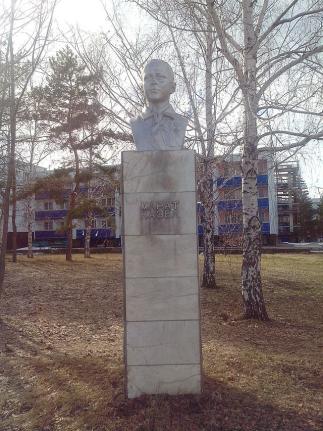 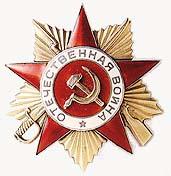 Зина
 Портнова
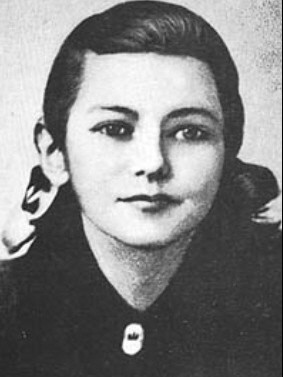 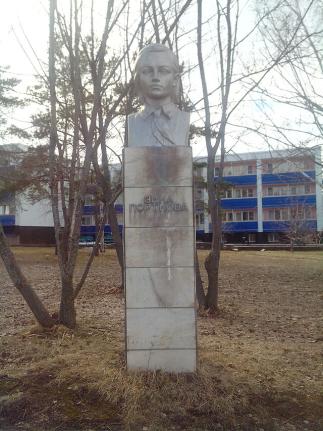 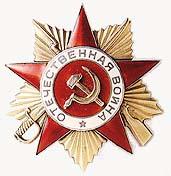 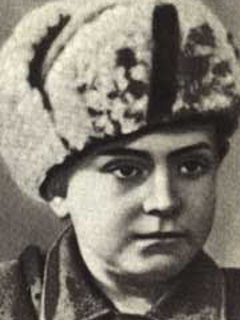 Лёня Голиков
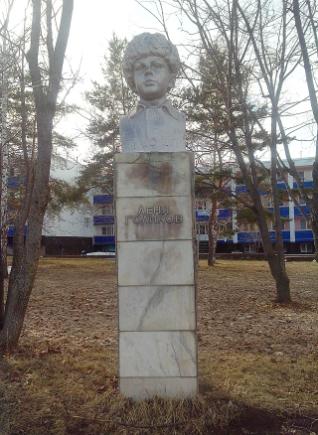 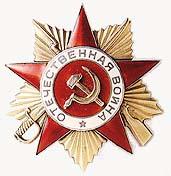 Володя 
Дубинин
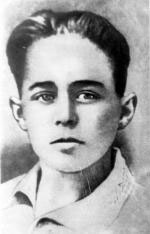 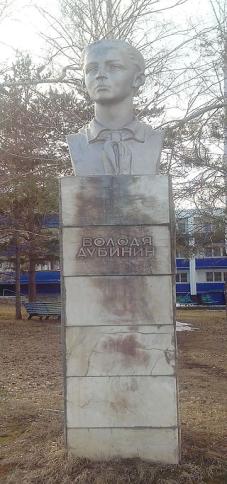 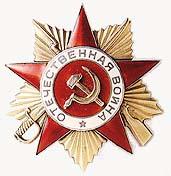 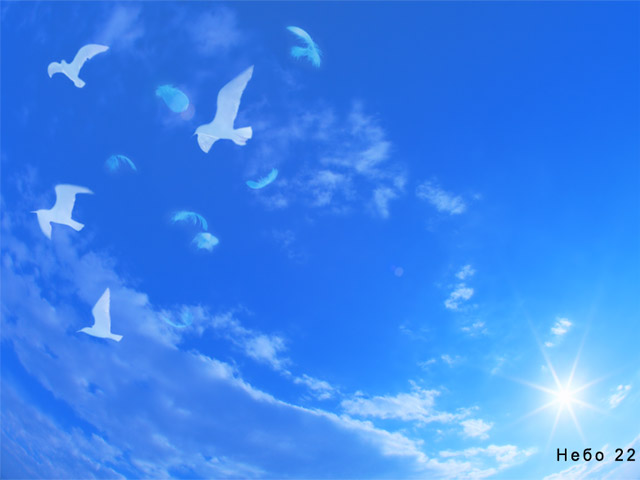 мир
война
разрушает
строит
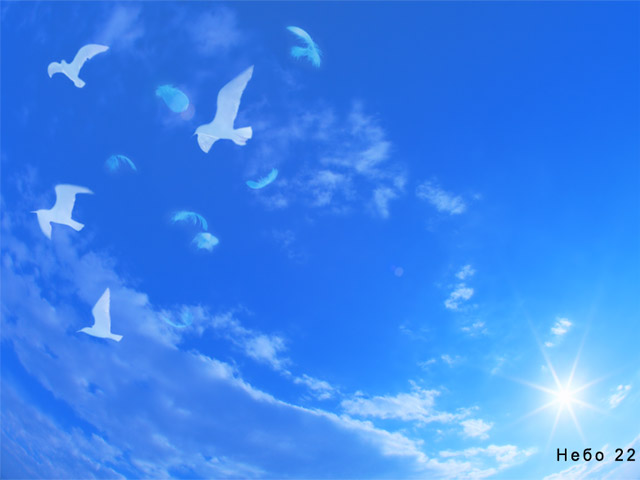 войне
не
мир
за
дружно
бывать
стоять
счастье
труд
обида
слезы
дружба
улыбка
ученье
родина
радость
гибель
разрушение
созидание
ненависть
любовь
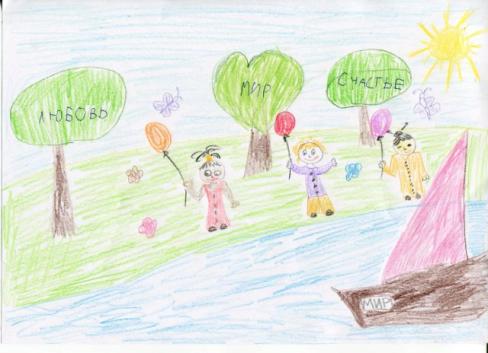 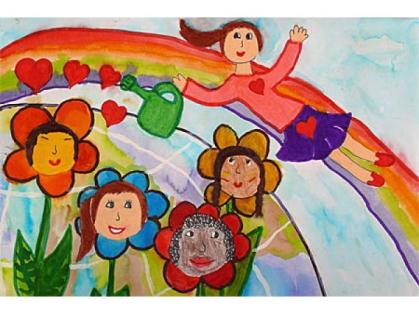 Мир глазами детей
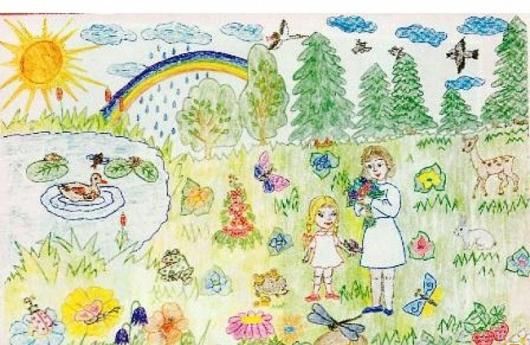 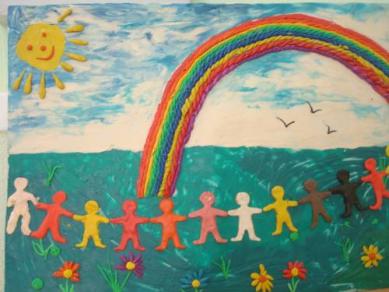 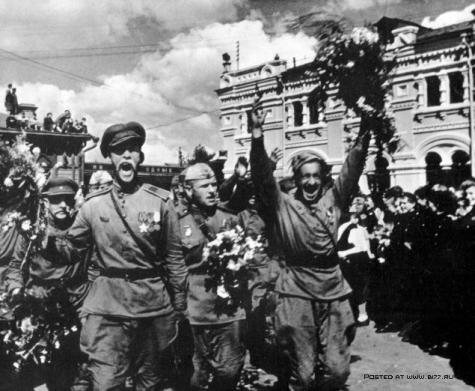 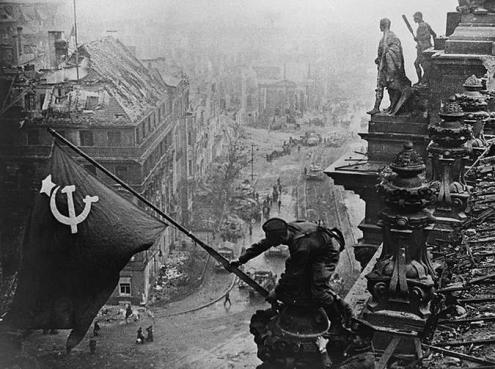 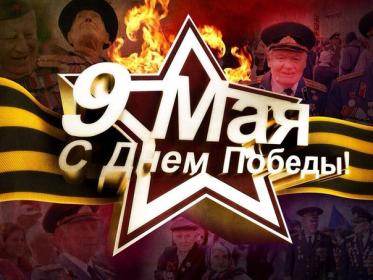 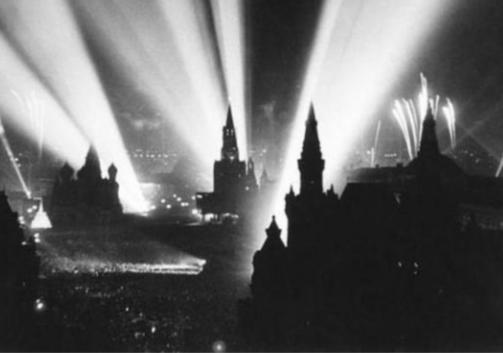 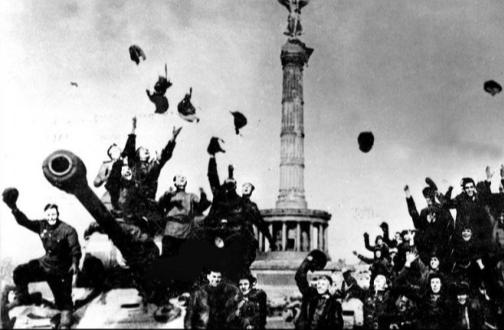 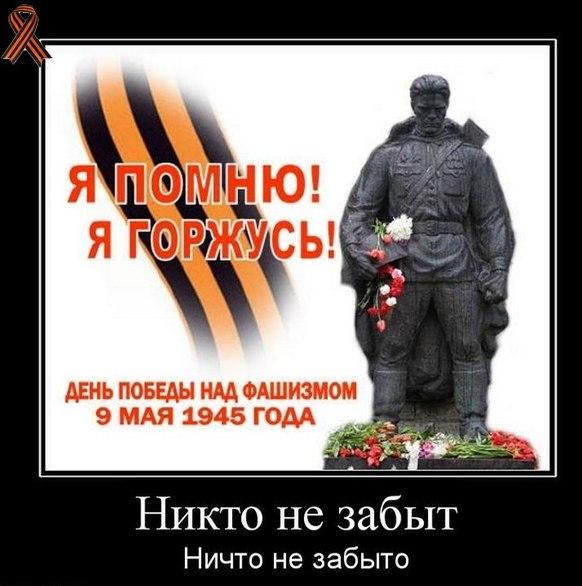 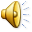 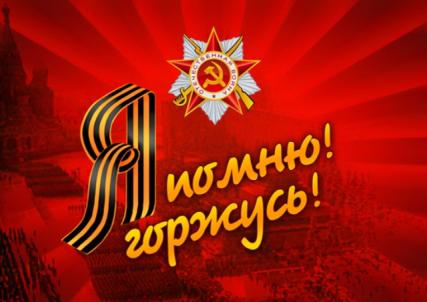 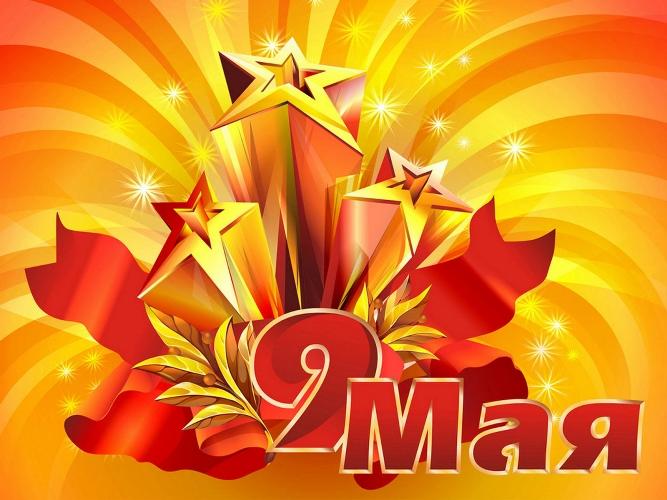